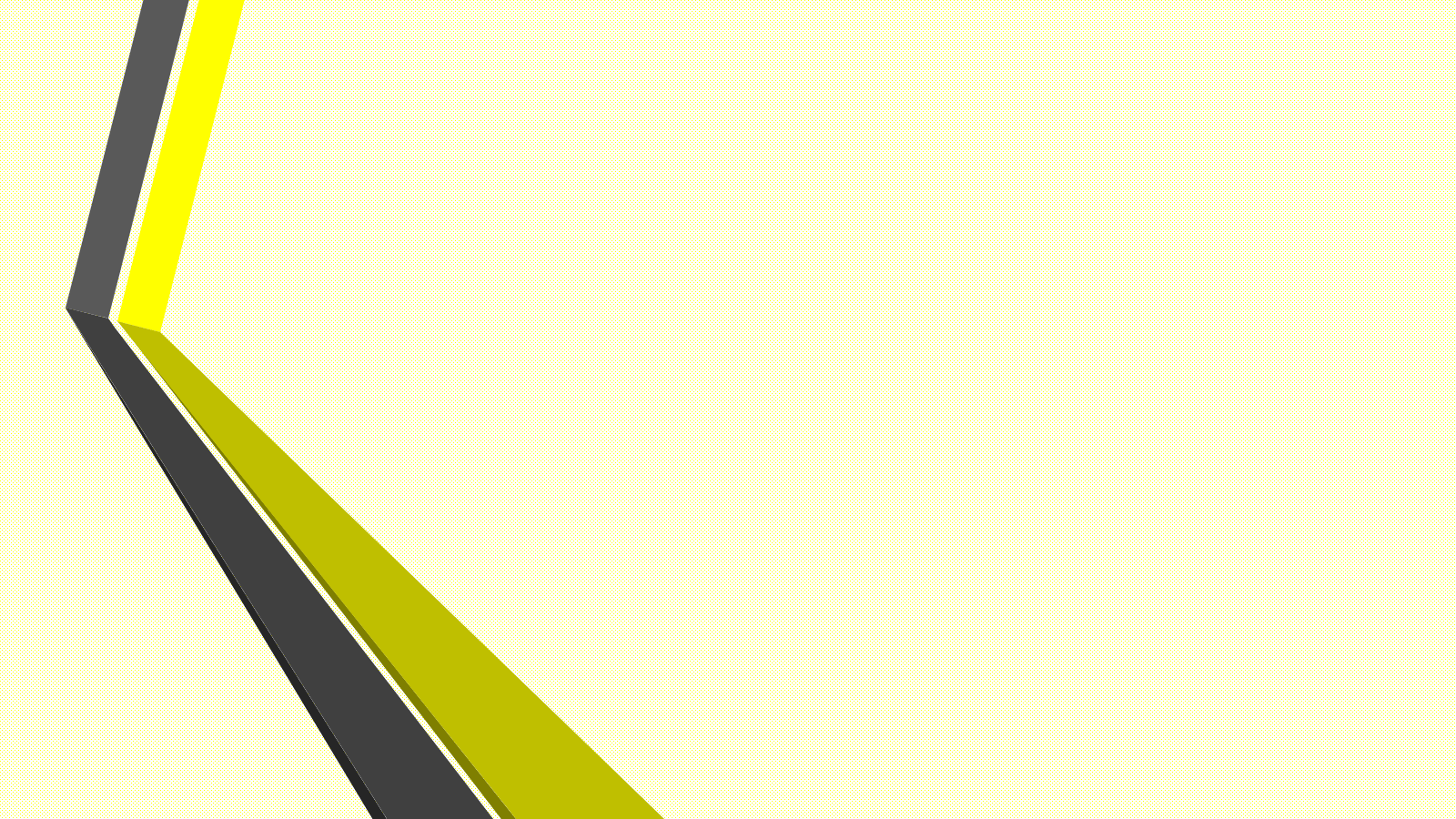 Lab# 1
Scanning spectrophotometry and spectrophotometric determination of concentration
BCH 333 [practical]
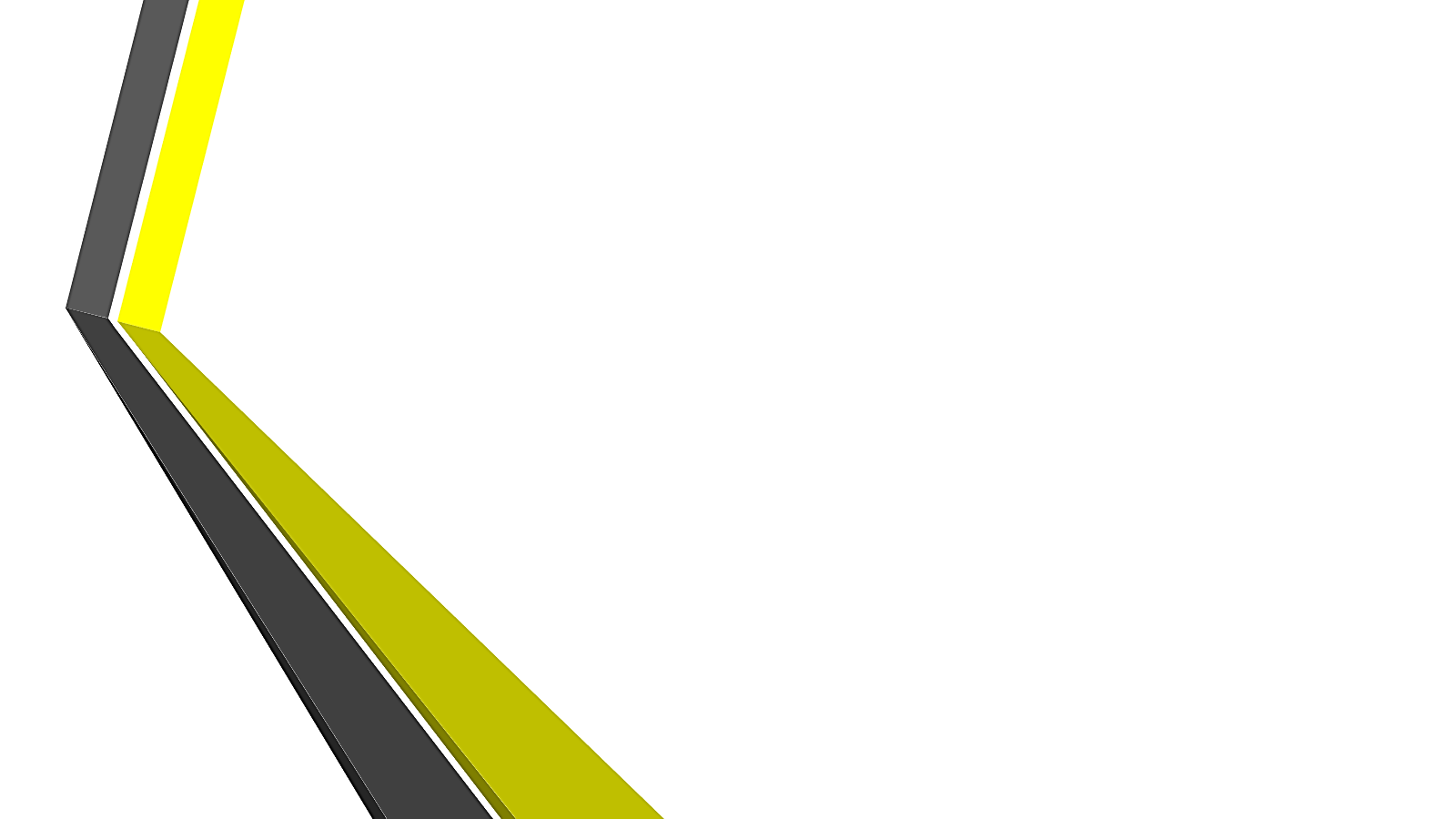 Objectives:

1. What is absorption spectrum and determination of λmax.

 2. Standard curve of known concentration and determine  the concentration  for a solution “with unknown concentration”.
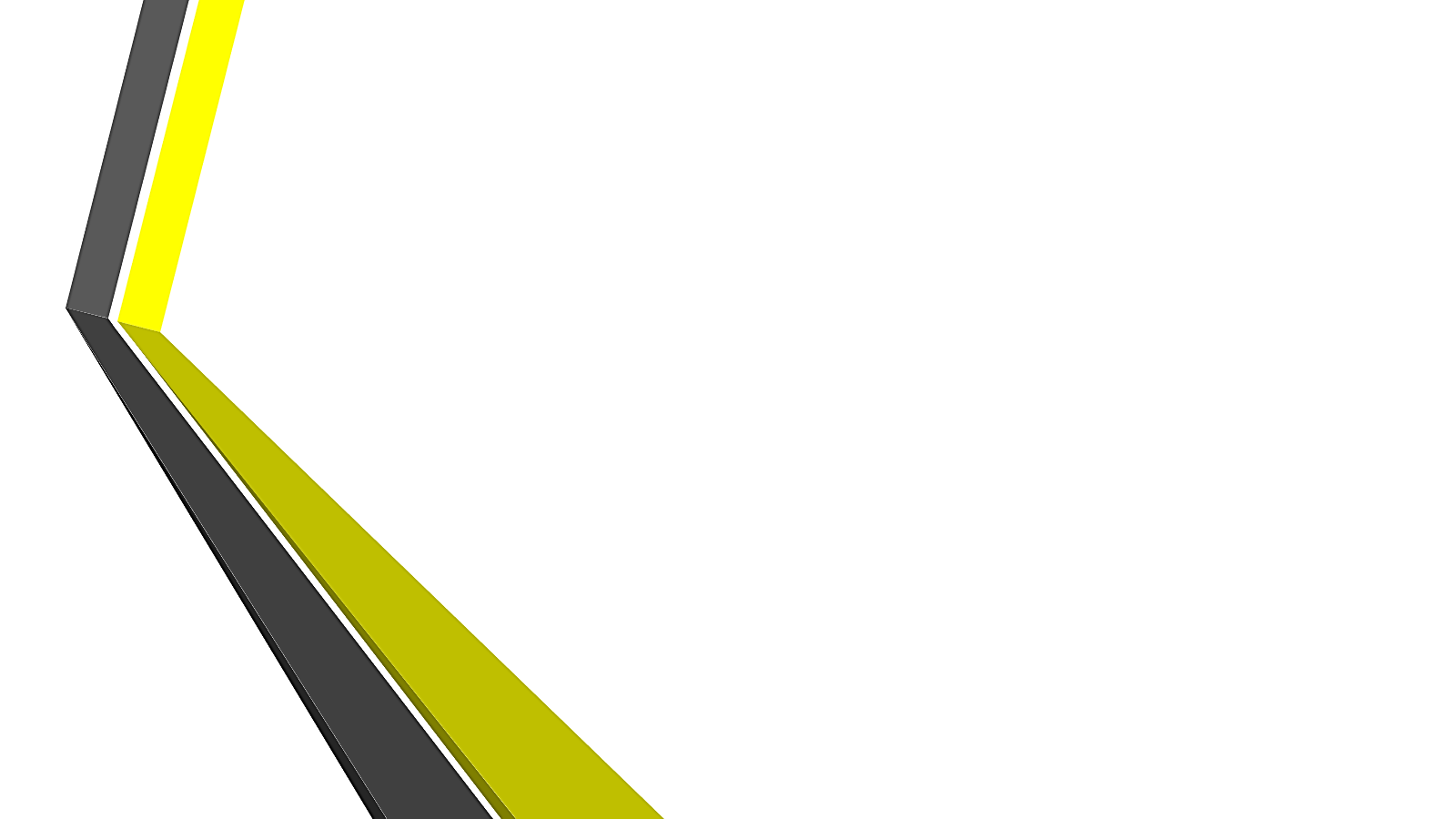 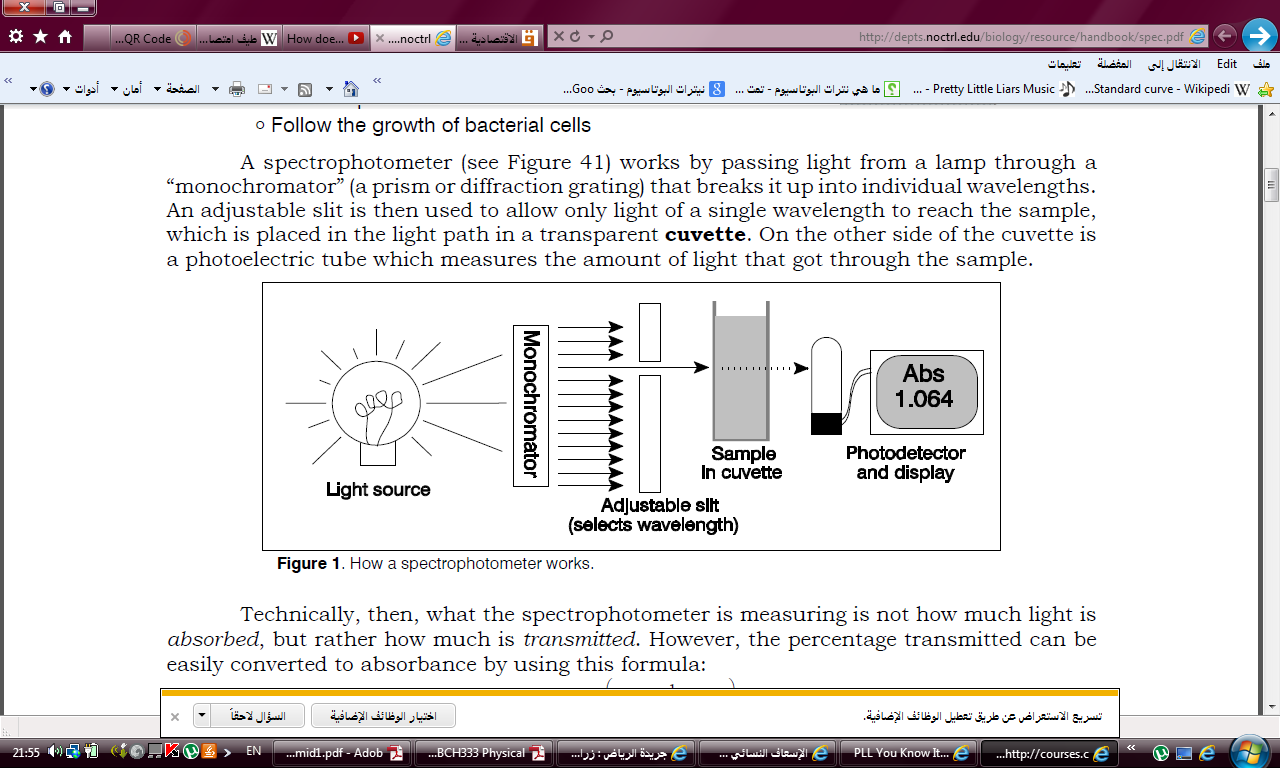 How a spectrophotometer works.
(spectrophotometer components)
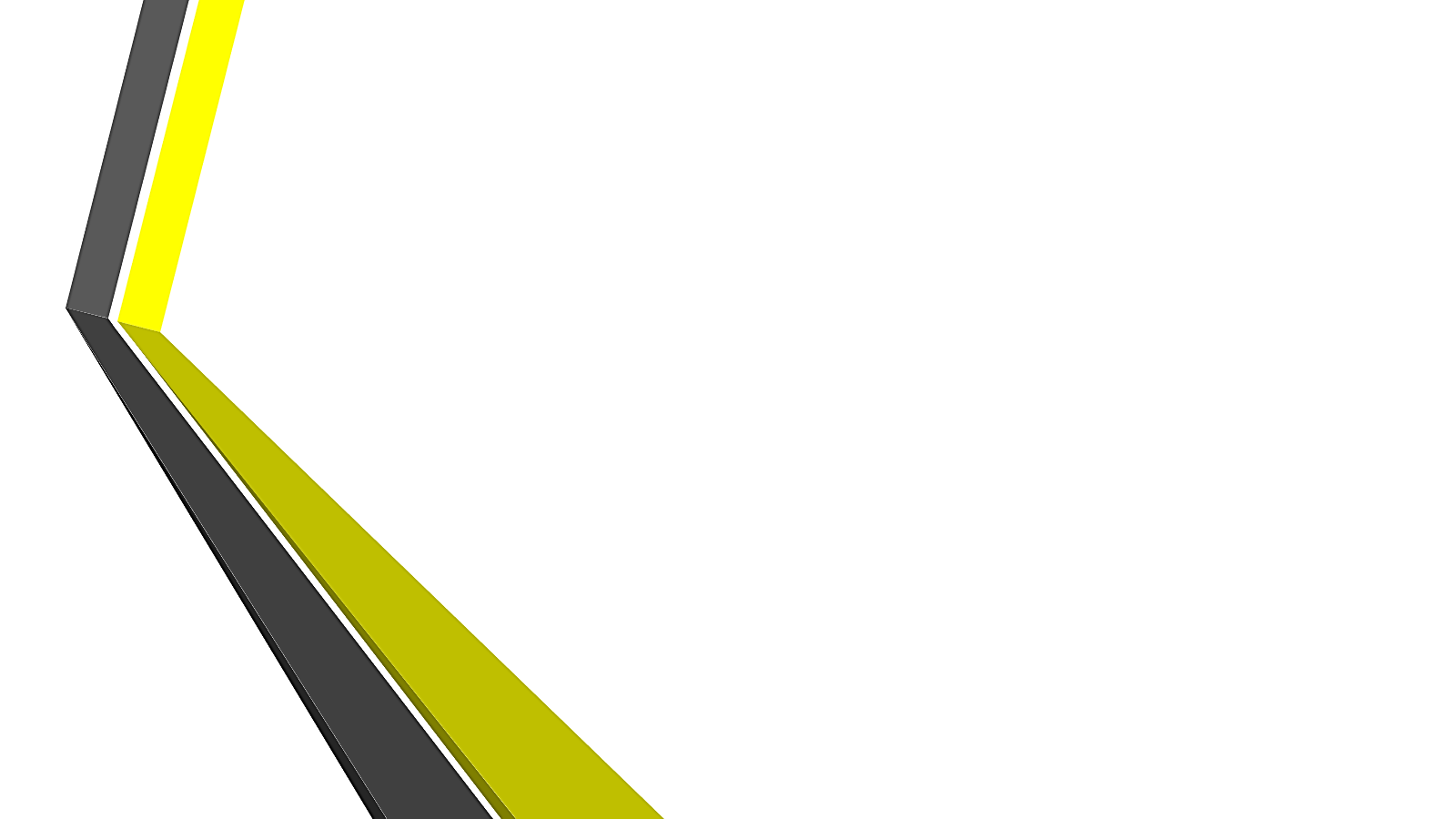 Spectrophotometer: it can be used to measure the amount of light absorbed by a solution. How?


-By using the spectrophotometer, we can quantitatively measure the absorbance, and this information can be used to determine the concentration of the absorbing molecule.



-More concentrated solution will absorb more light and transmits less.[why?]




So, the more concentrated solution  high absorbance value.

And Less concentrated solution  less absorbance value.
[Speaker Notes: المذكور كمثال هو احد التطبيقات]
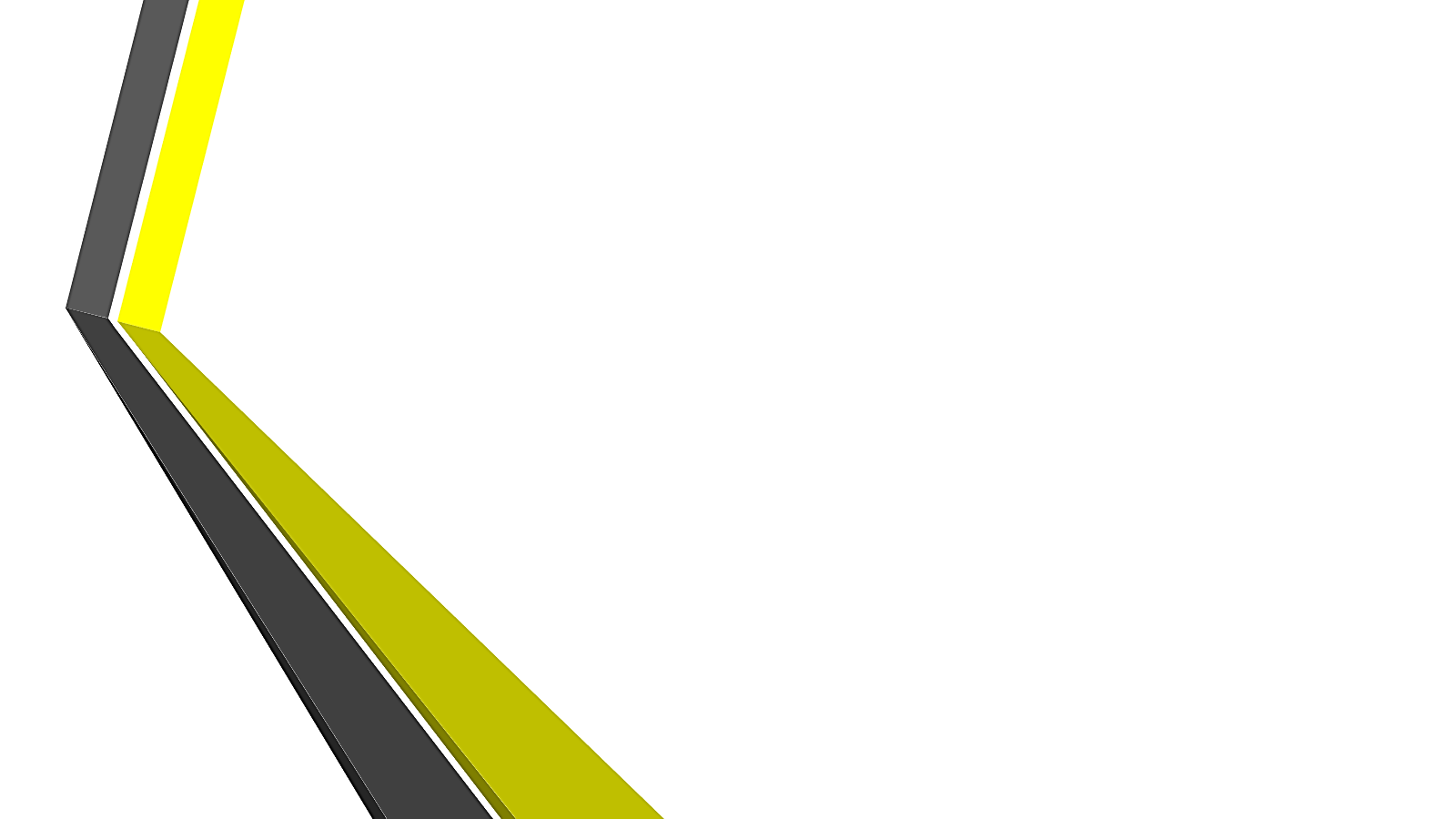 Absorption spectrum
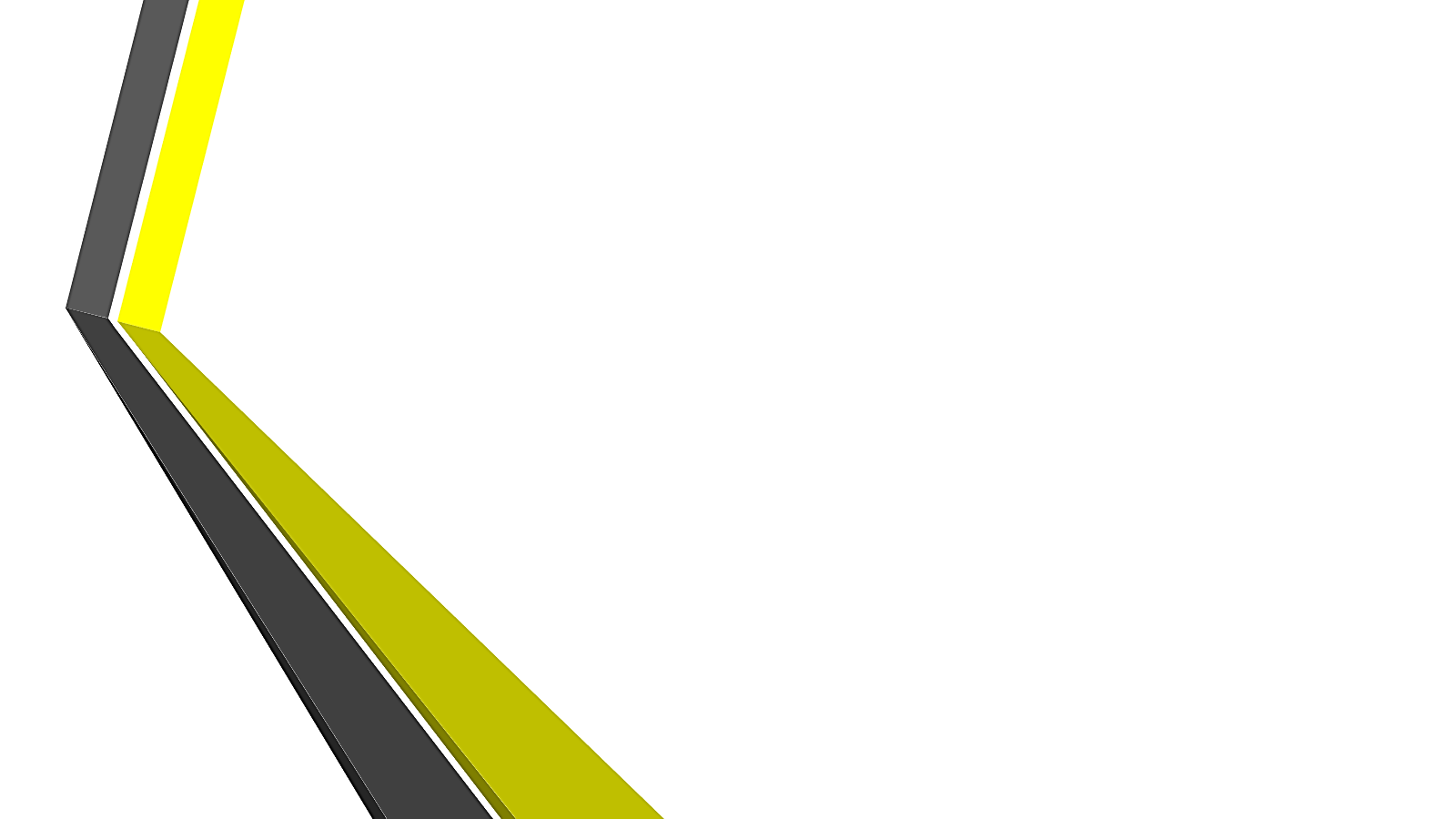 Absorption spectrum:

The curve that display the action or behaviour of absorption of  molecule [solute] at different  weave lengths, Known as Absorption spectrum curve.

-Every molecule has its own Absorption spectrum, So it’s  considered as fingerprint for each molecule.



λmax: it is the weave length, at which the molecule has the  maximum absorbance at this weave length.[best absorbance]. It can be determined from absorption spectrum curve. 

[The wavelength of maximum absorption (λmax)]
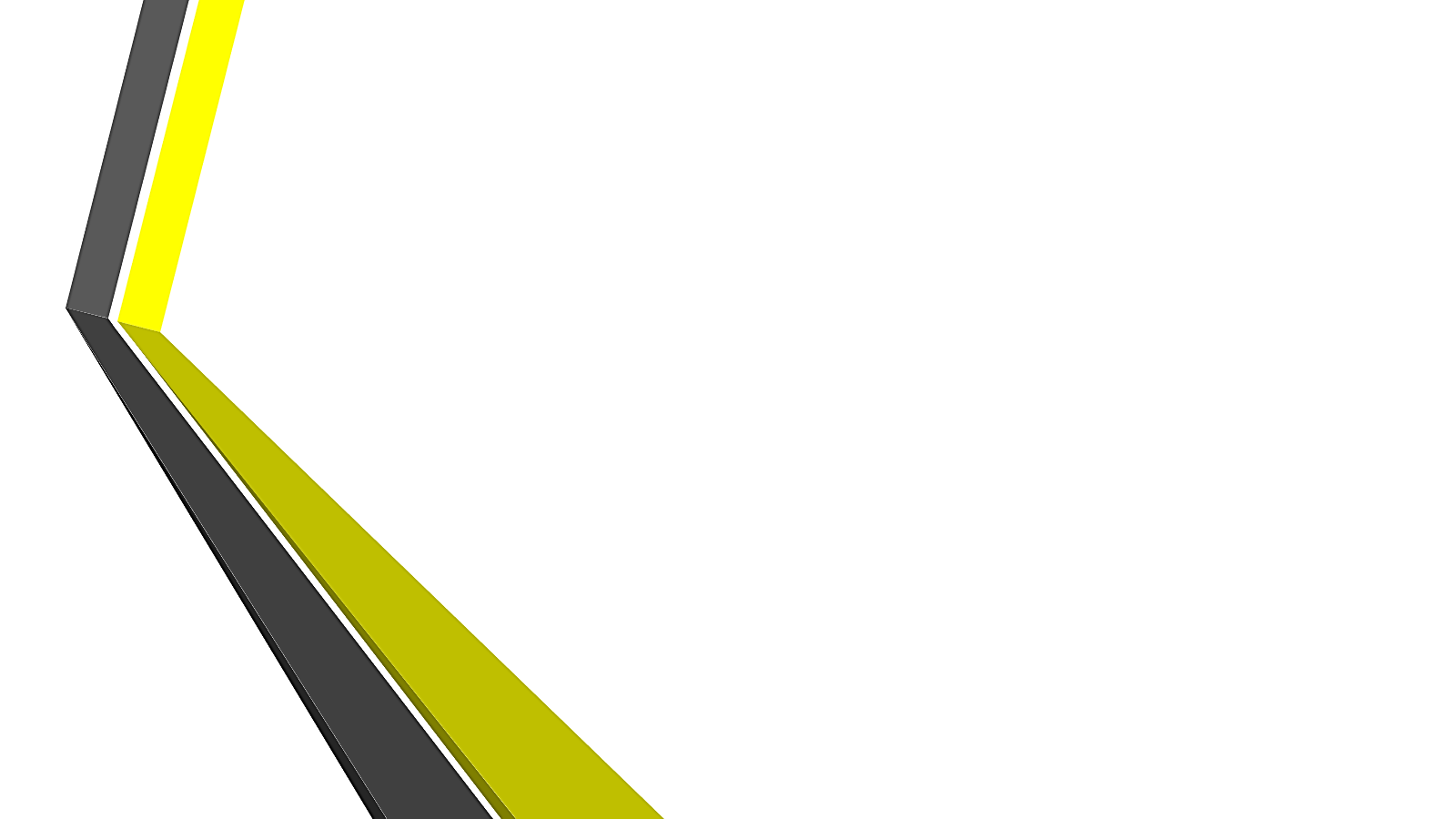 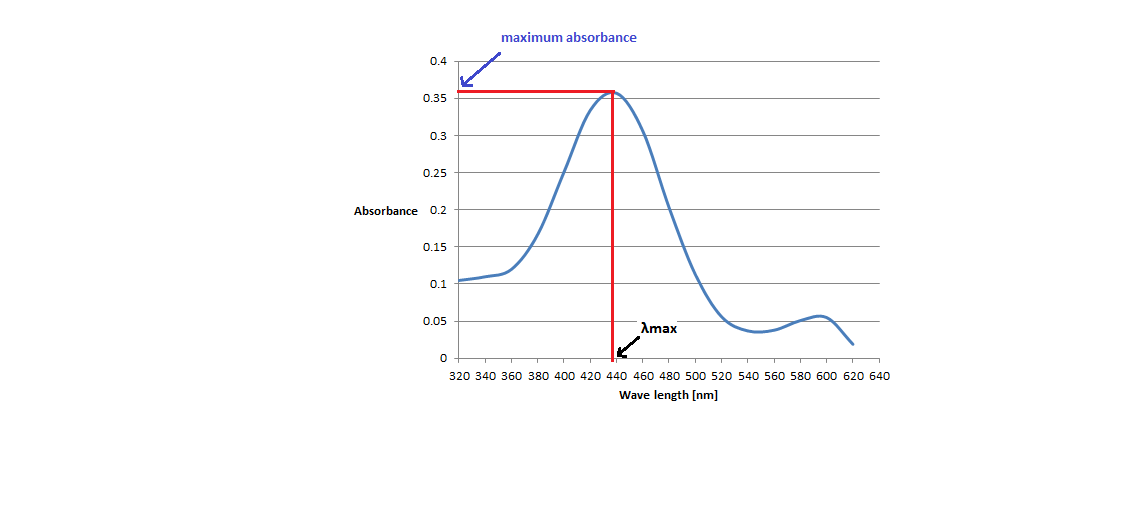 Absorption spectrum curve and determination of λmax.
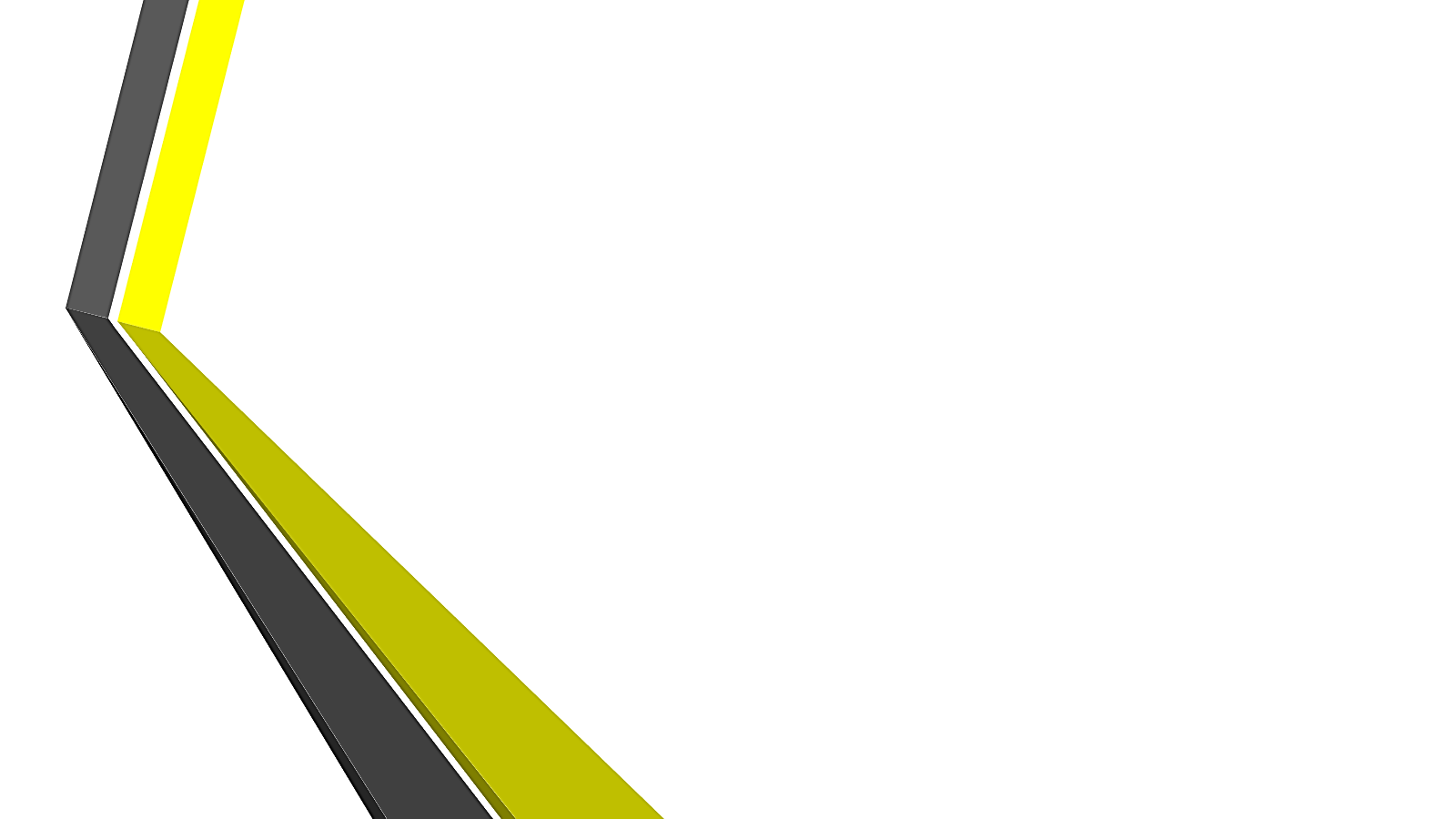 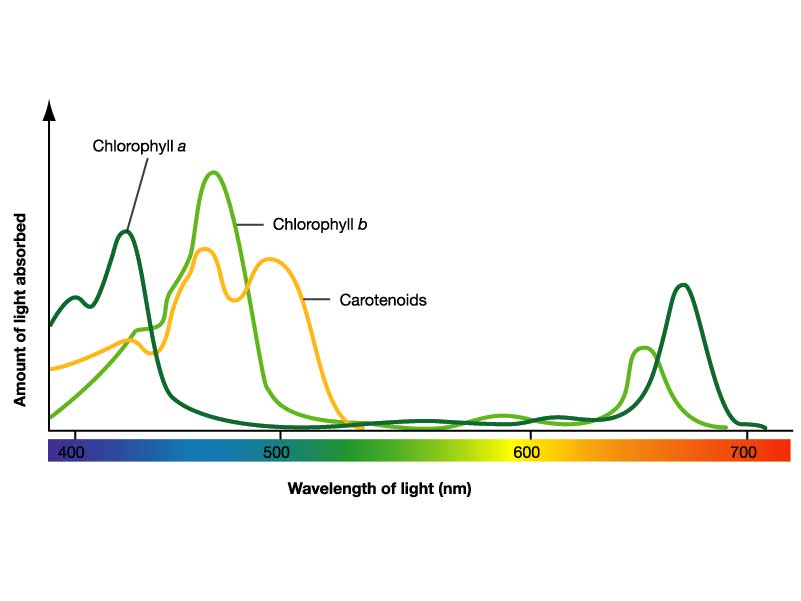 Absorption spectrum curve for different molecules.
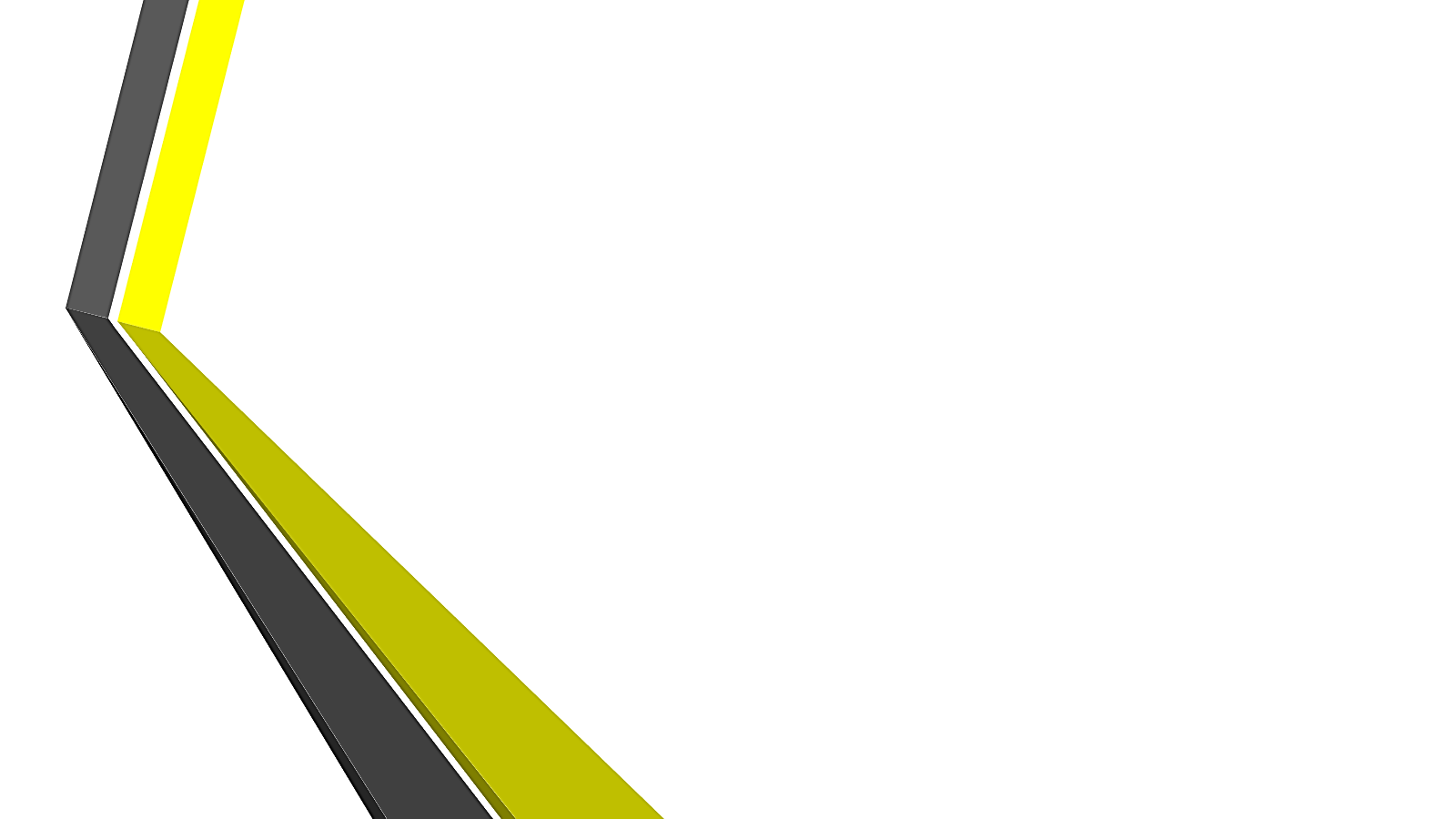 What is the benefit of studying  the Absorption spectrum :  

Determine  λmax.

Used to identify substances.

It also can be used to know if there is any contamination with another molecule.
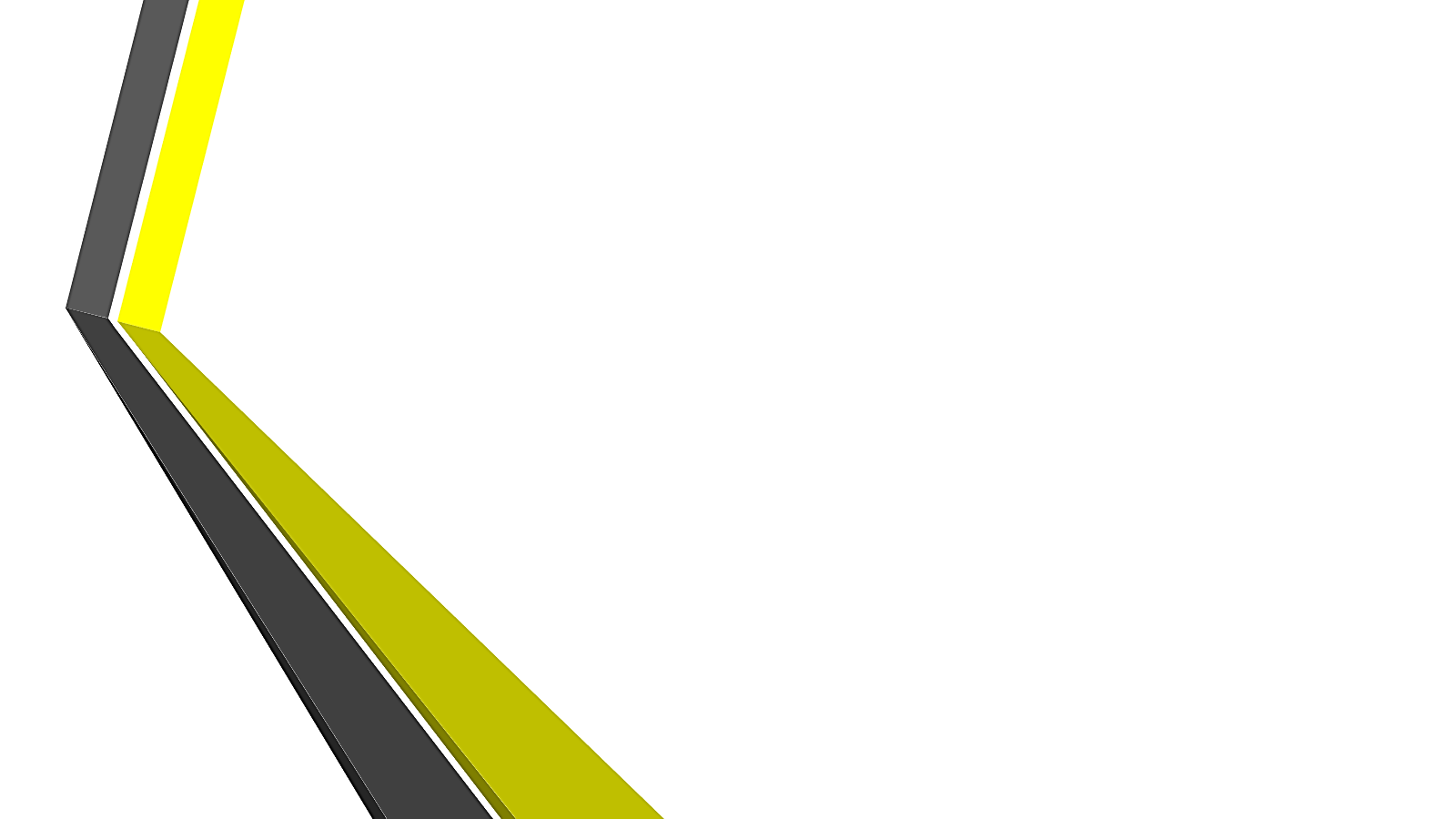 Standard curve of Concentrations
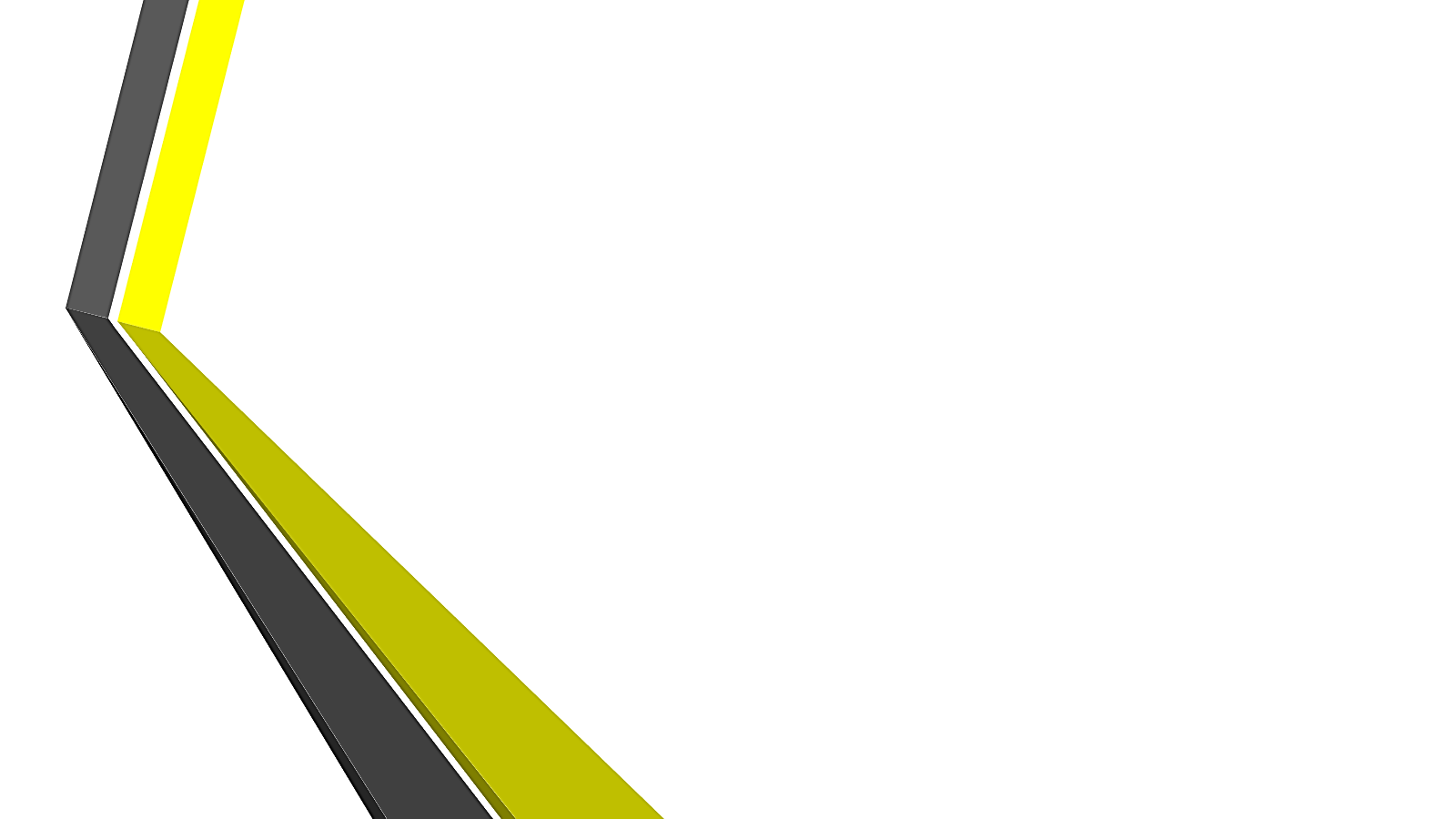 Principle Standard curve of Concentrations:

Beer-Lambert law:

The absorption of light by a solution is described by the Beer-Lambert law as:

There is  linear relationship between absorbance and concentration of an absorbing species.

A = εlc

A= is the absorbance.
ε = extinction(absorption) coefficient.
l = length of the light path through the solution.
c = concentration of the absorbing substance.
So, what does standard curve of concentrations mean?
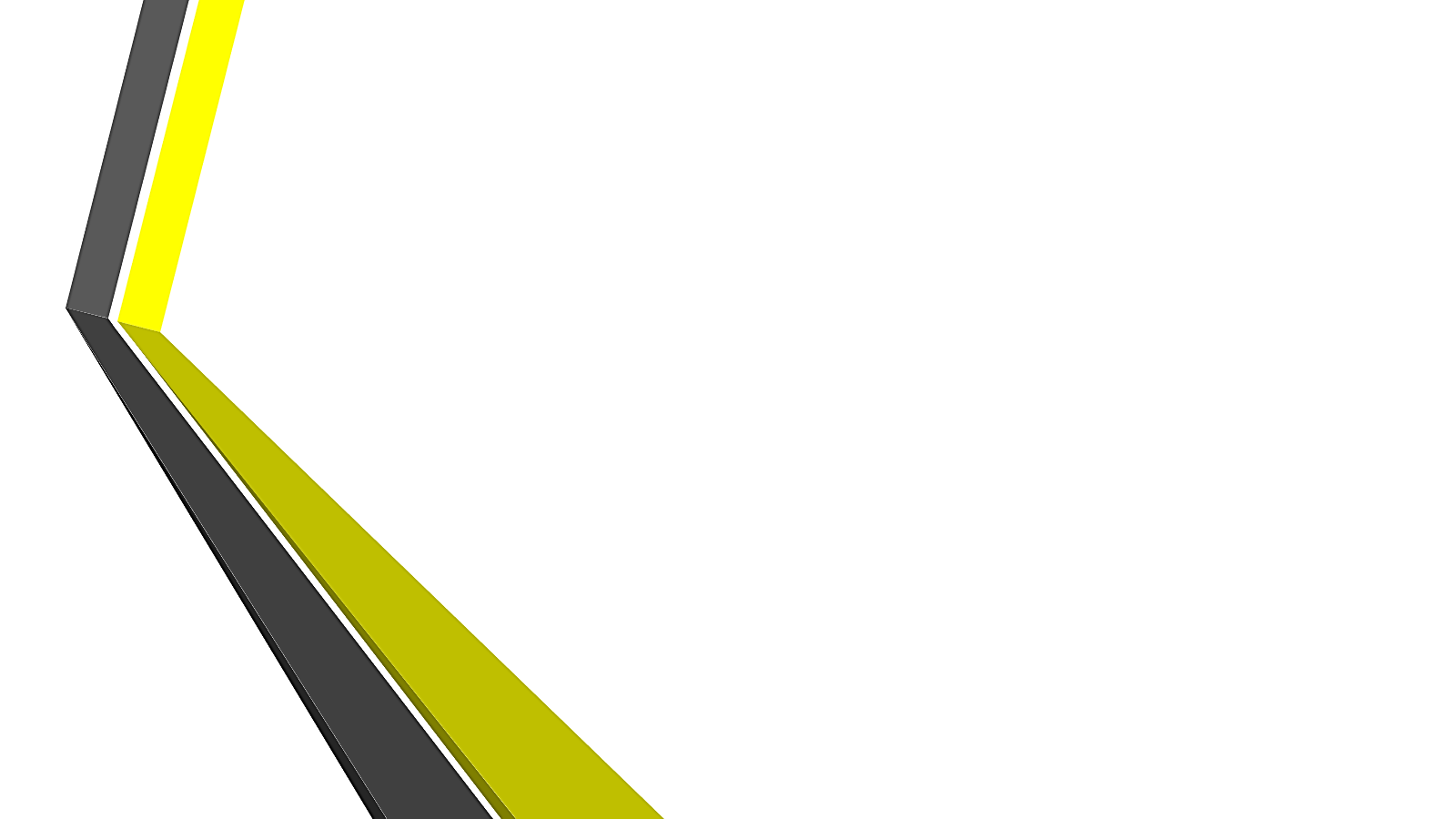 A standard curve for concentrations:

- It is a graph that  shows the relationship  between different known concentrations of a substance and the absorbance at a specific wave length. 
 
-Standard curve are most commonly used to determine the concentration of a substance, using serial dilution of solutions of  known concentrations.


-So, what is the principle of a standard curve concentrations???



Wait….. what is standard solutions???
Standard Solution:
 is a solution containing a precisely known concentration of an element or a substance.
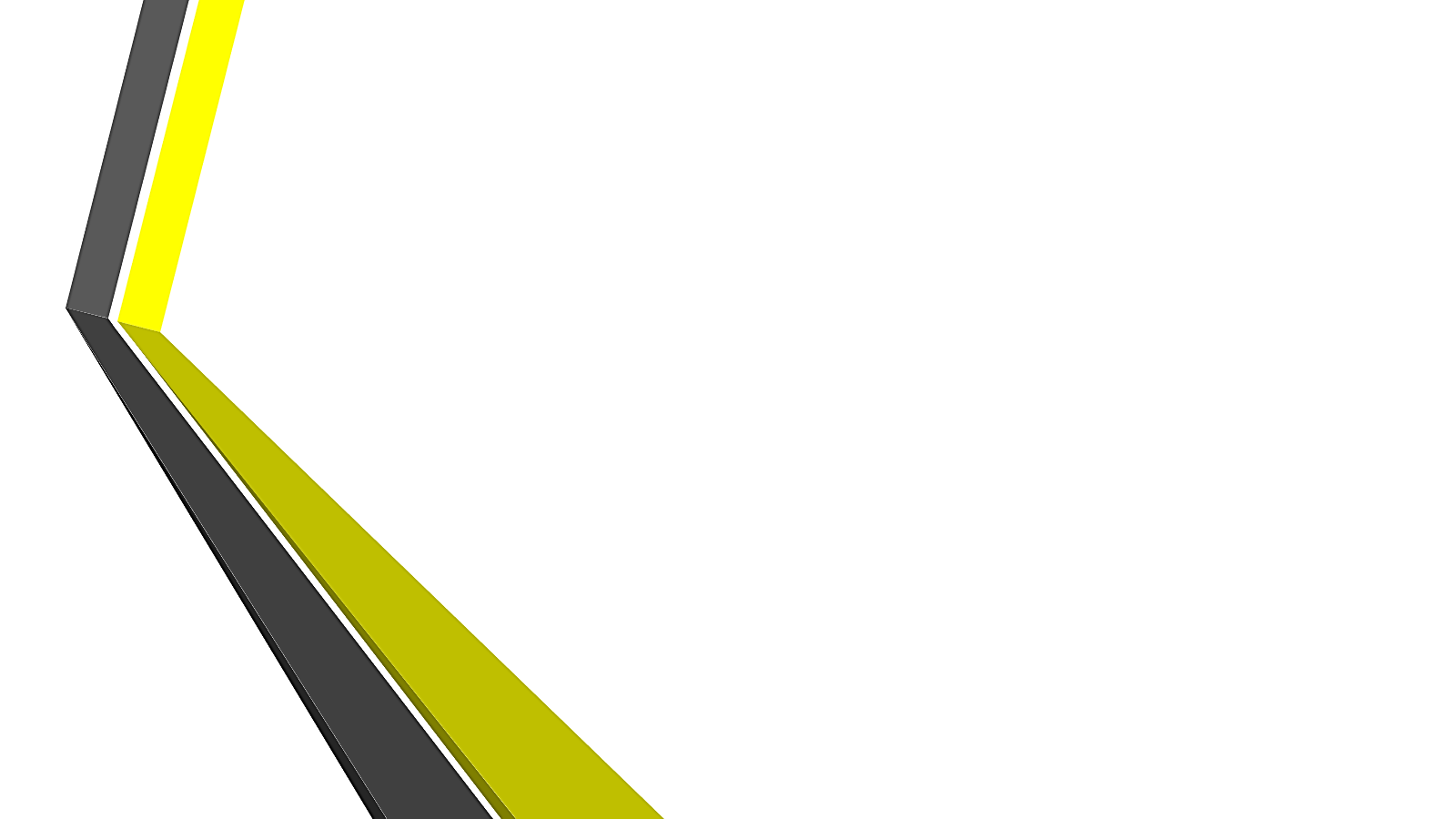 How to determine unknown concentration 
of a solution with known absorbance value?
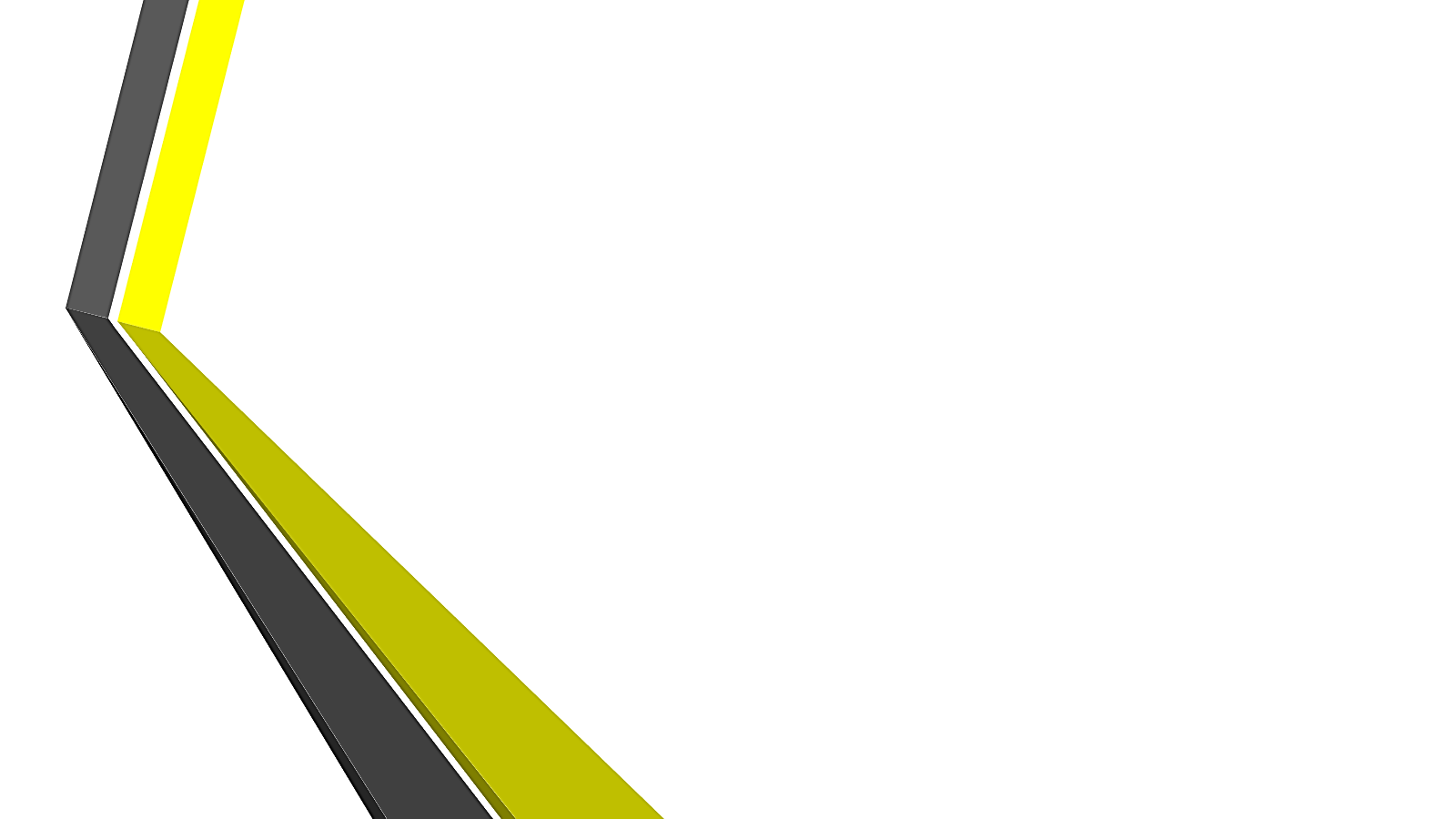 If the unknown concentration of a solution has absorbance value =0.45, 
the conc. From the curve will be ......??
Absorbance of the 
” solution with unknown concentration”
Concentration of the 
” solution with unknown concentration”
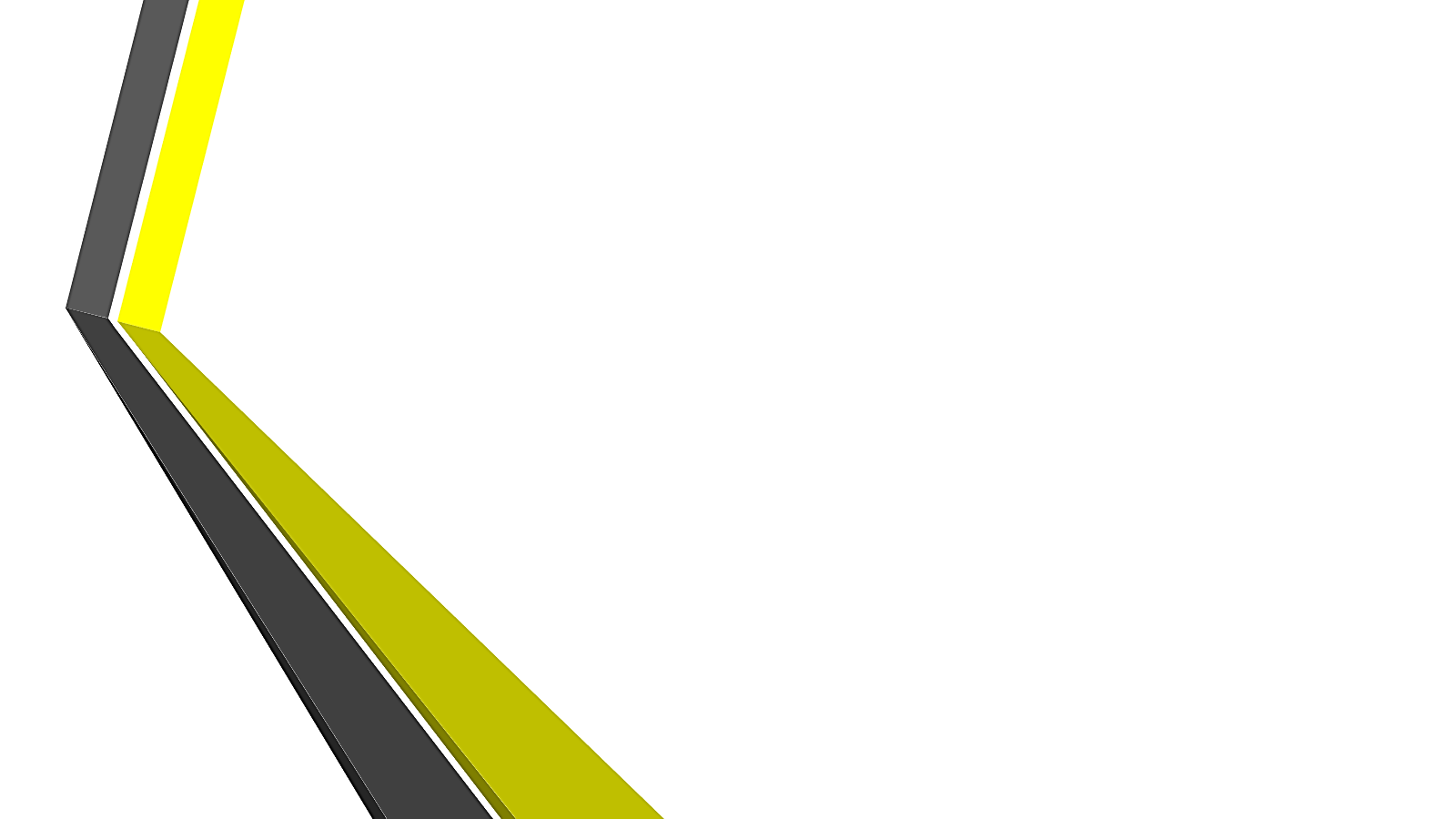 To determine the concentration of a solution with 
“an unknown concentration”:
From standard curve of concentration:

-Measure the absorbance of the “solution with unknown concentration” in order to determine the concentration, from the curve.
Beer-Lambert law:
Using available information of any standard solution to determine the “ε”,

 then using these information to get the unknown concentration. Using:A = εlc


Note: “ε” will changed  when the weave length changed.
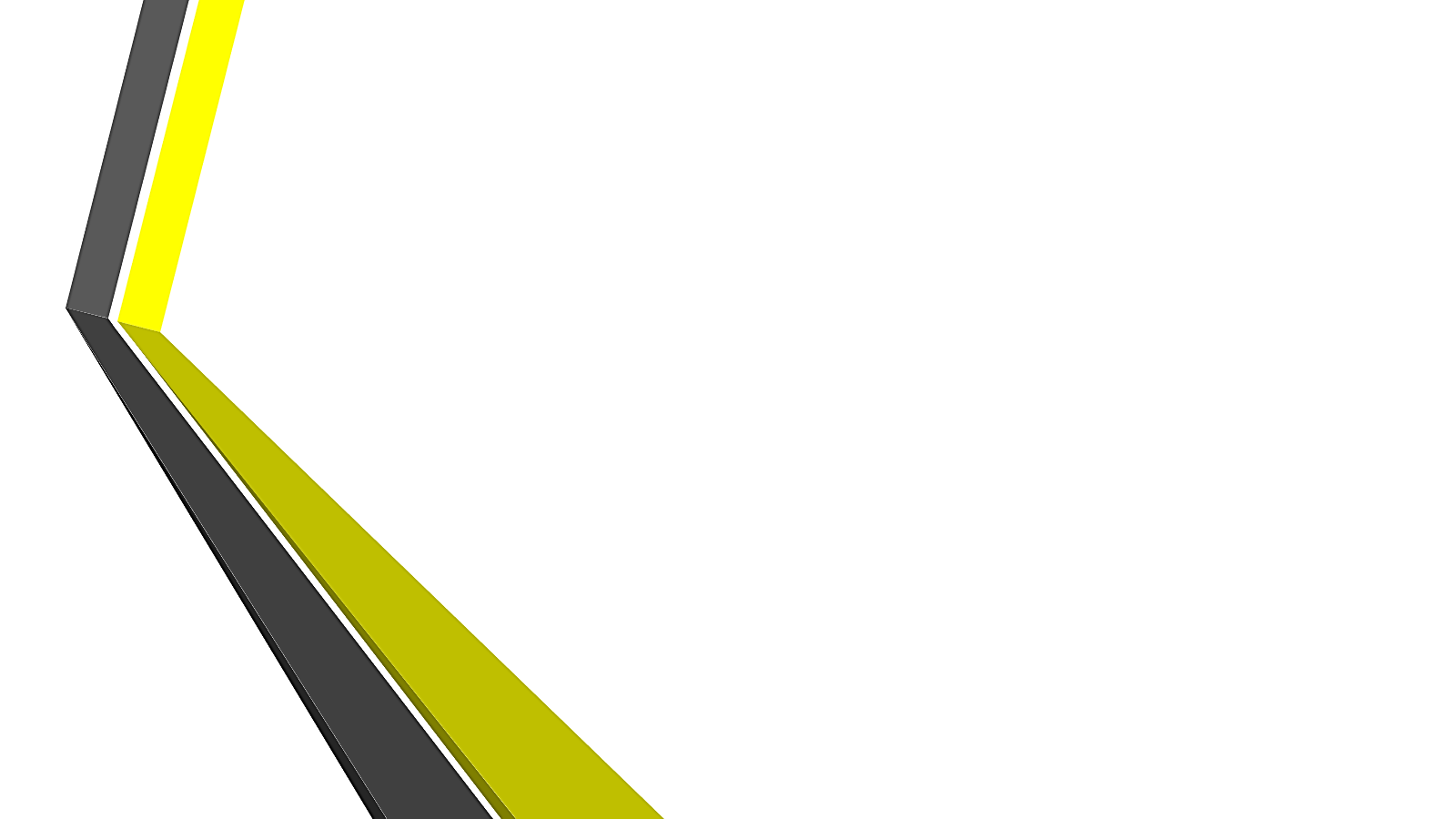 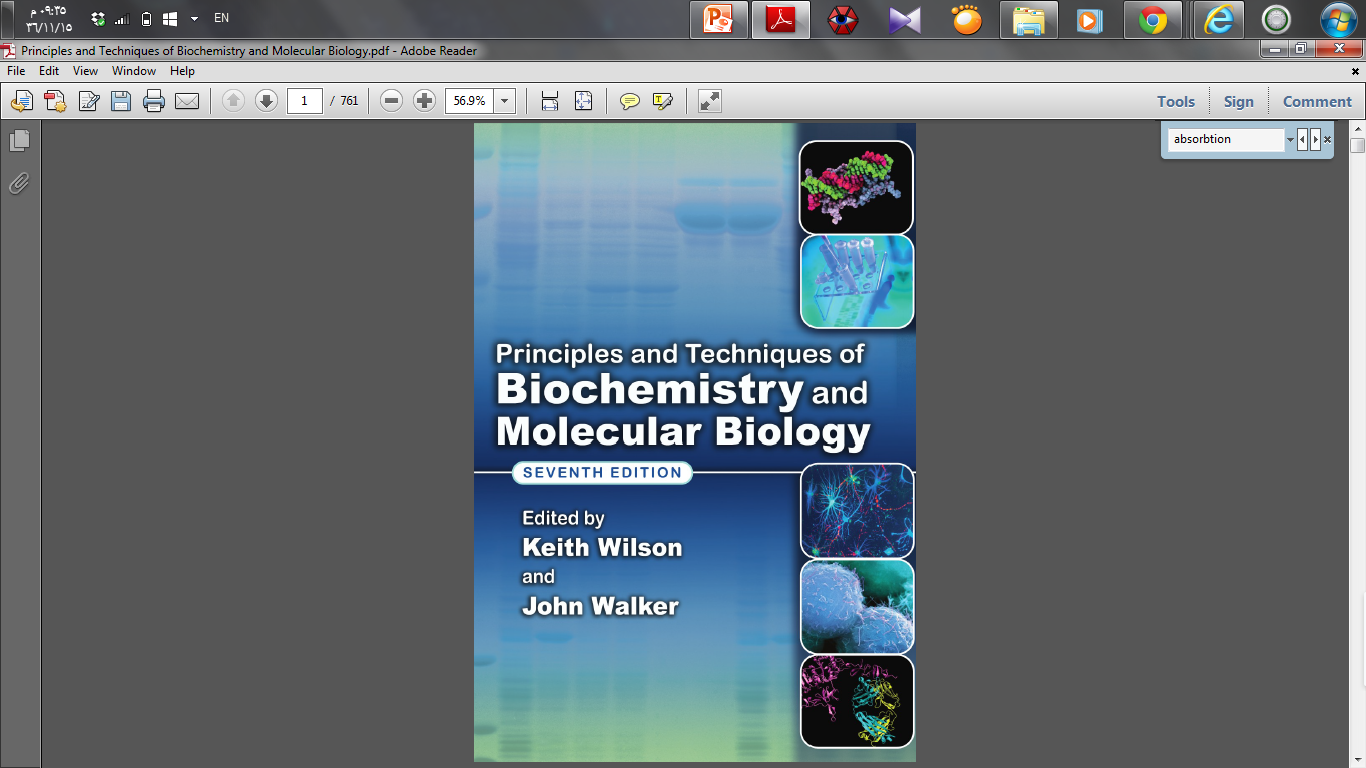 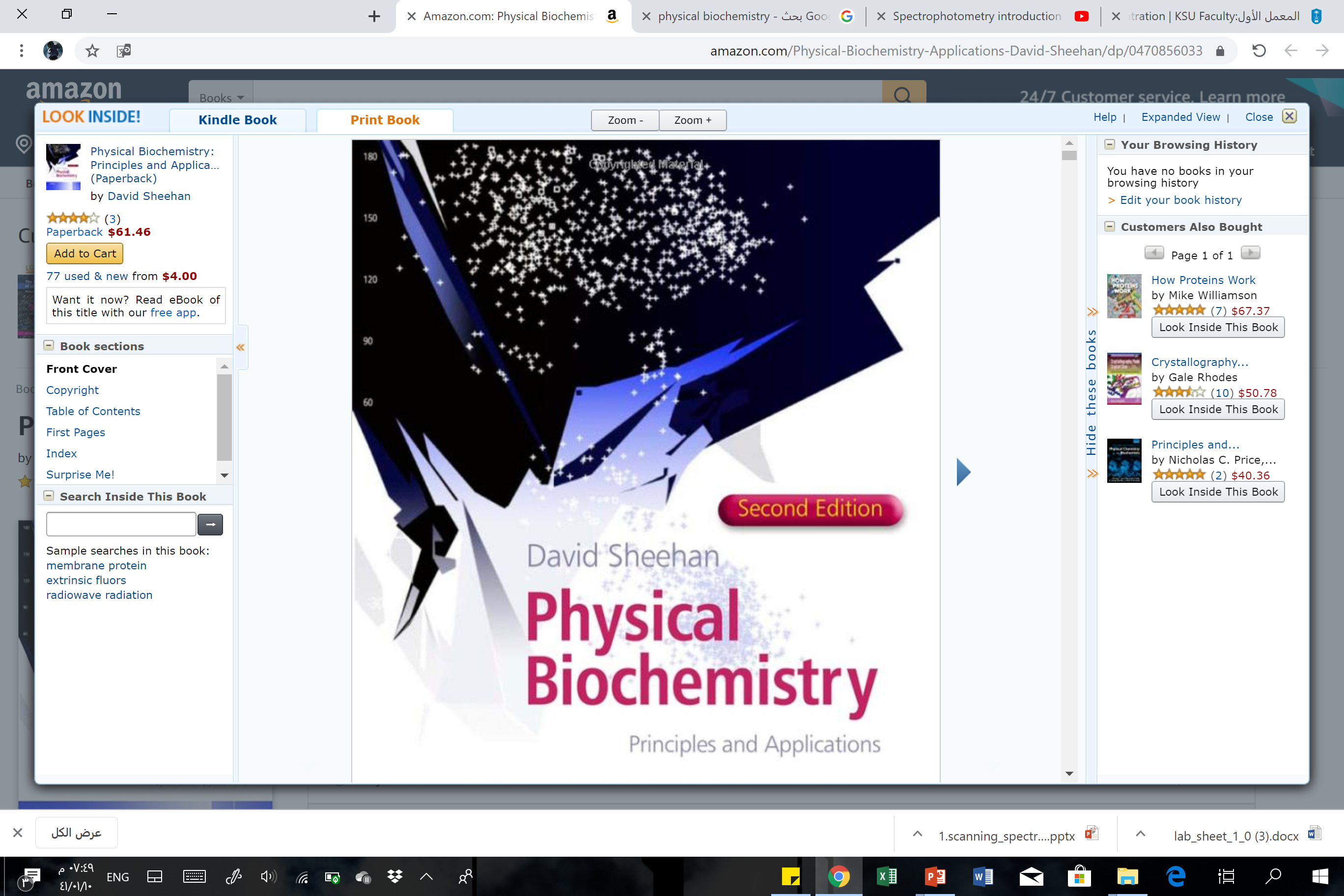 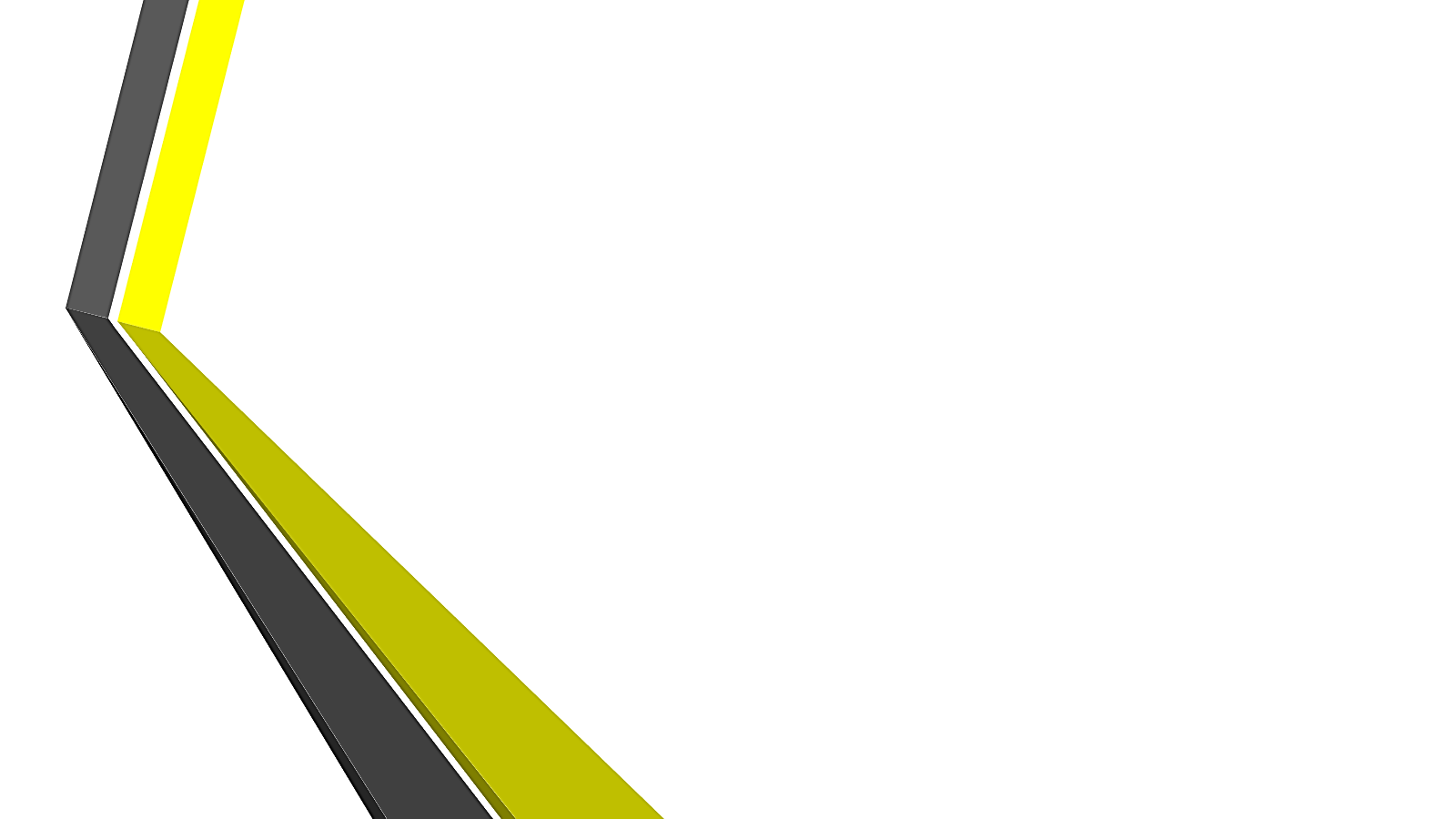 How does a spectrophotometer work?
http://www.youtube.com/watch?v=pxC6F7bK8CU
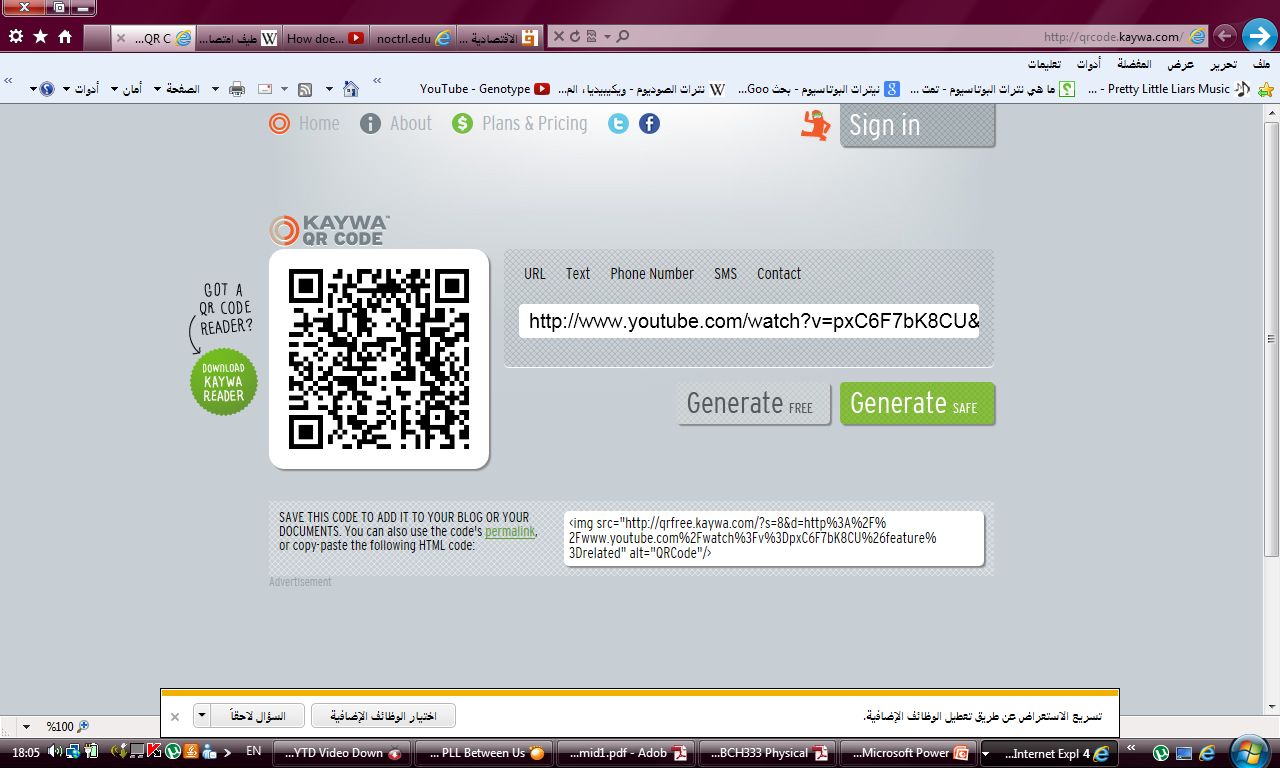 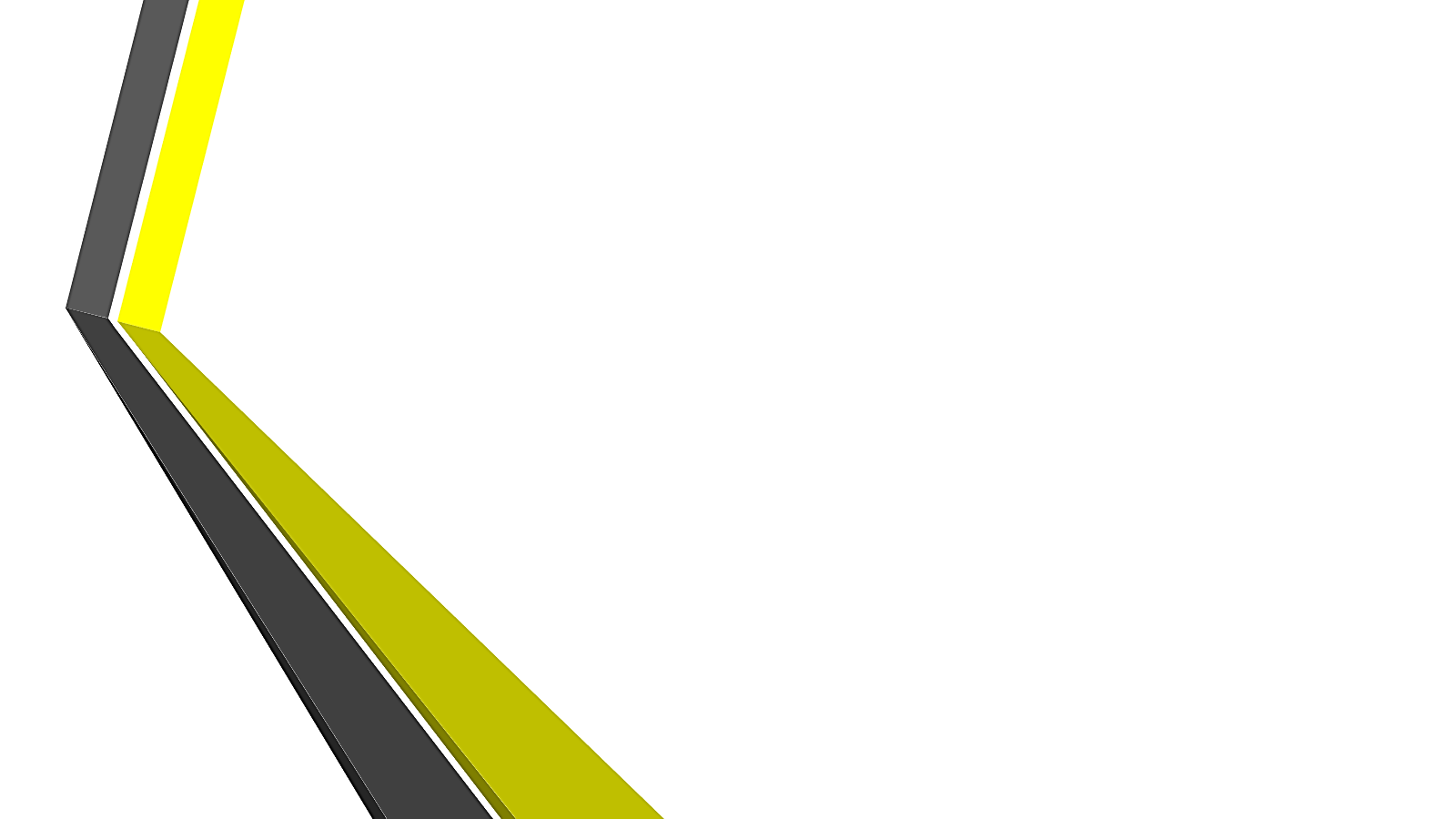 Spectrophotometry Introduction:

http://www.youtube.com/watch?v=qbCZbP6_j48



Spectrophotometry Example 

http://www.youtube.com/watch?v=VqAa_cmZ7OY&feature=relmfu
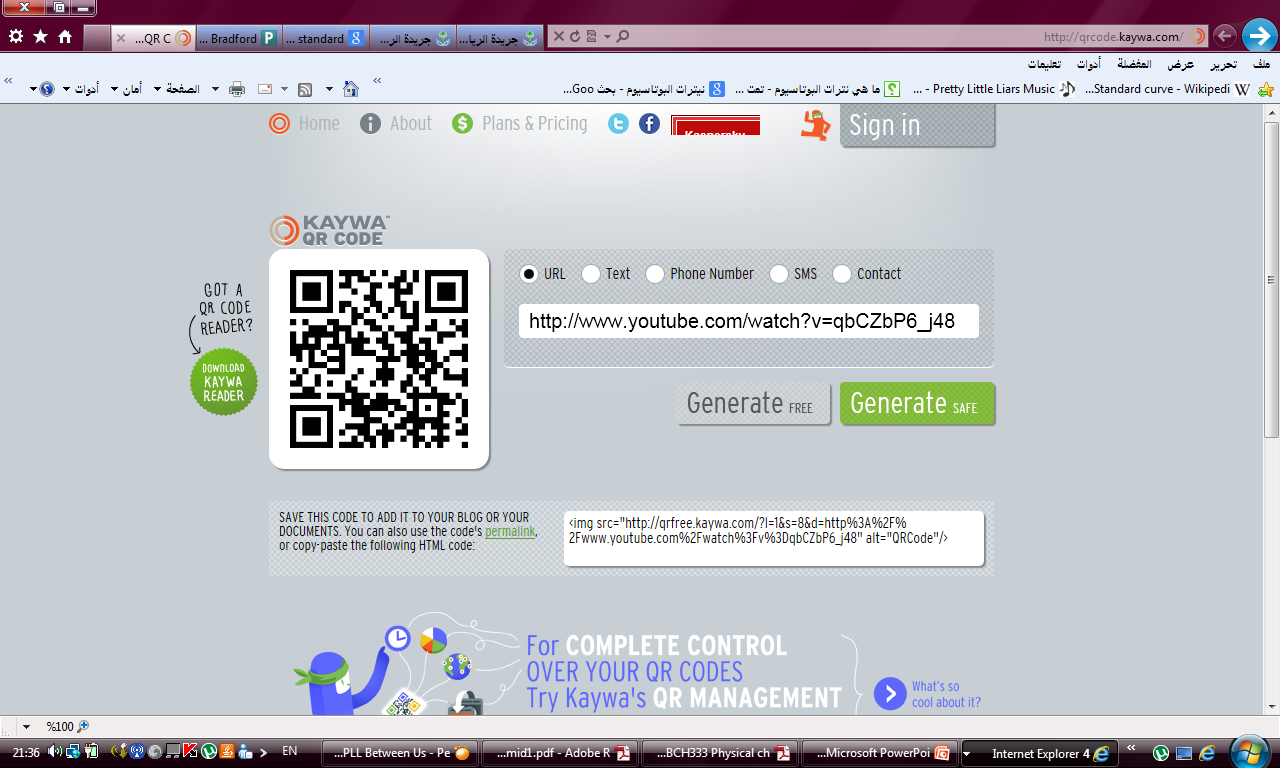 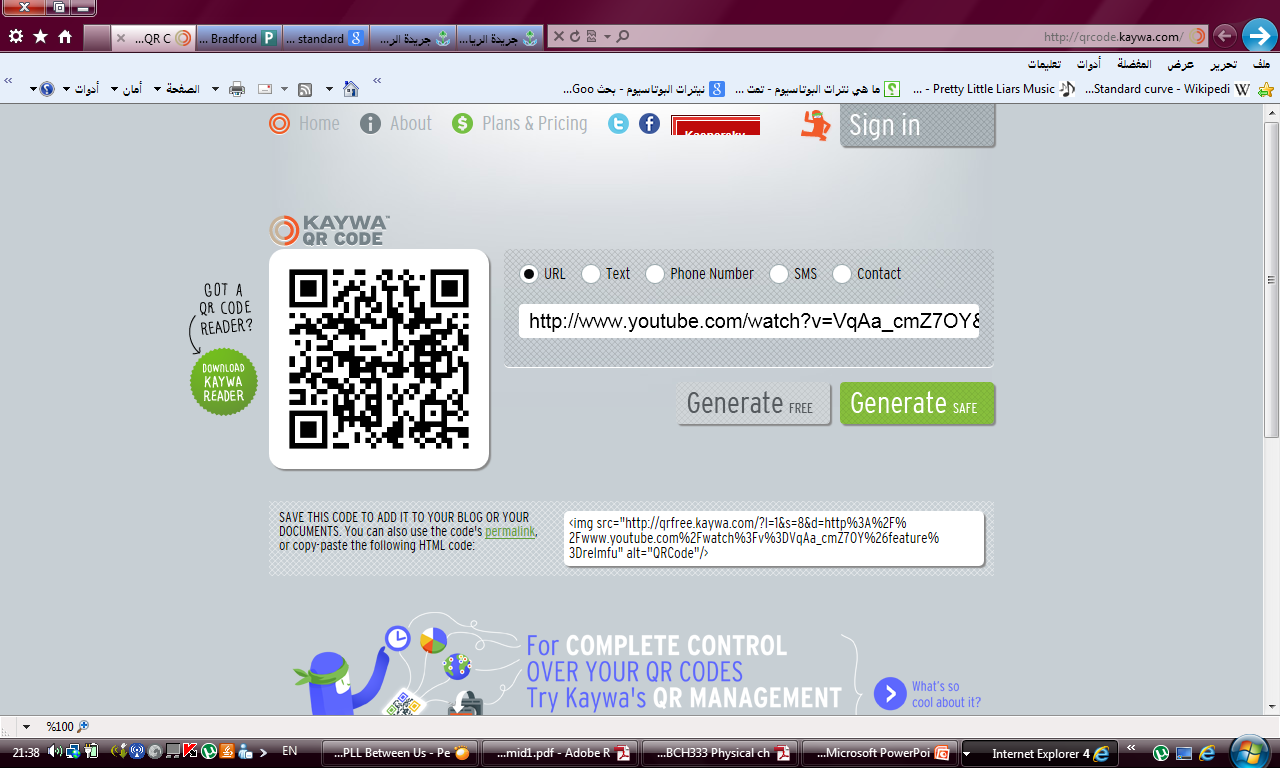